Hip Stem
Function: provides support for hip ball and provides fixation to the femur
Objectives:  Must transfer load from ball to femur, must be as light as possible, minimise mass,  while maintaining mechanical performance in terms of strength and resisting bucking. Must be biocompatible. Must transfer load evenly to bone and fit into intramedullary canal in femur
Constraints: Elastic modulus similar to bone,  maximise strength to weight ratio, non-toxic and biocompatible, must not corrode in vivo.
Free variable: Choice of material
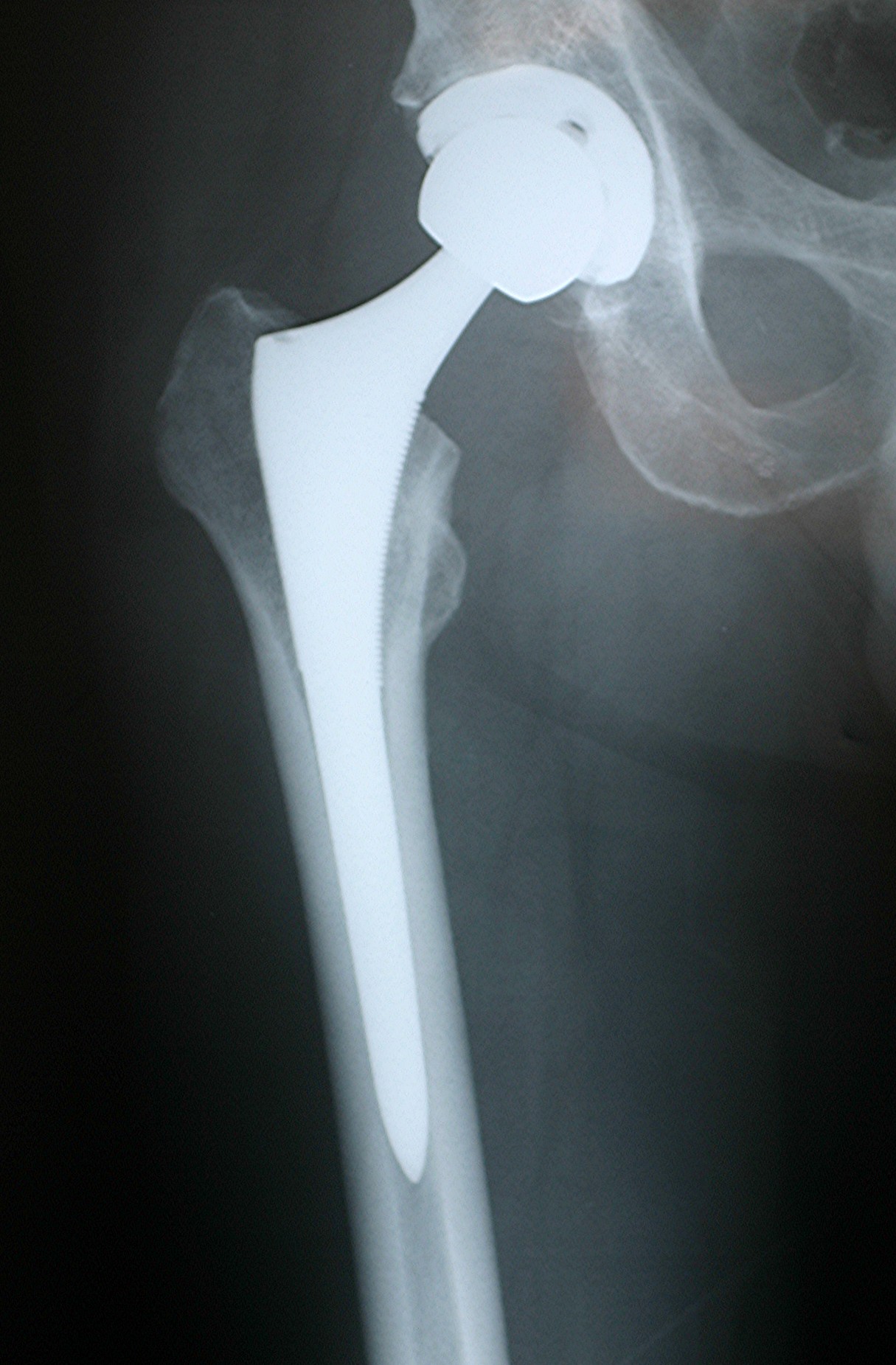 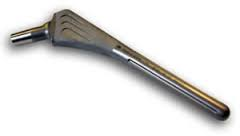 1
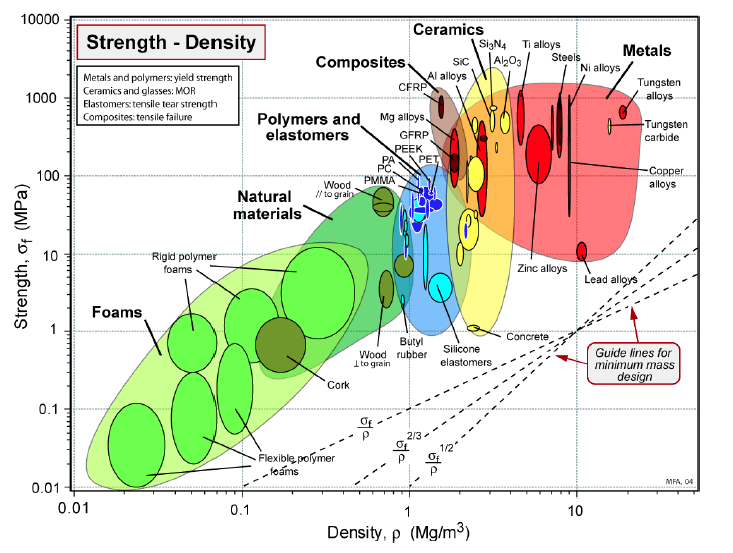 Materials Selection
Bone
2
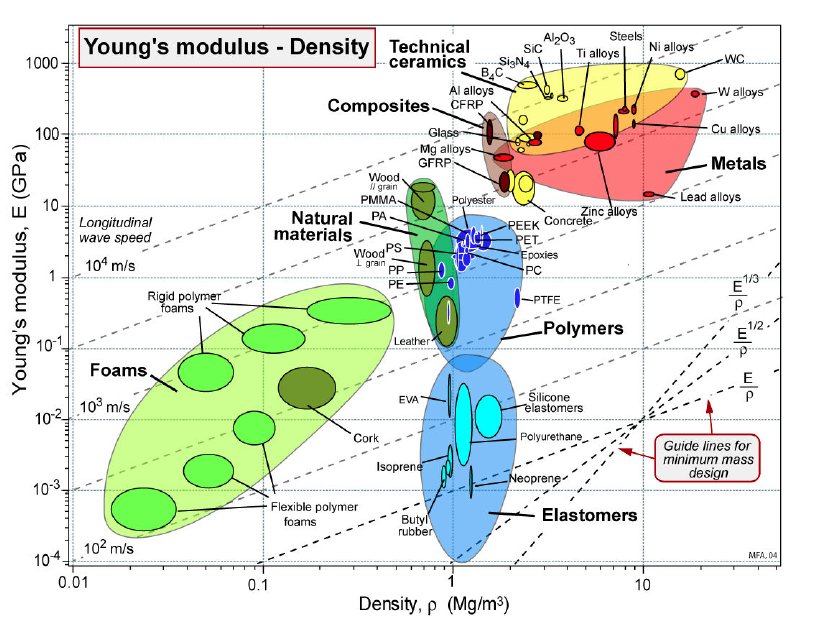 Materials Selection
Bone
3
Materials Selection
In reality three different classes of materials are used for metal stems
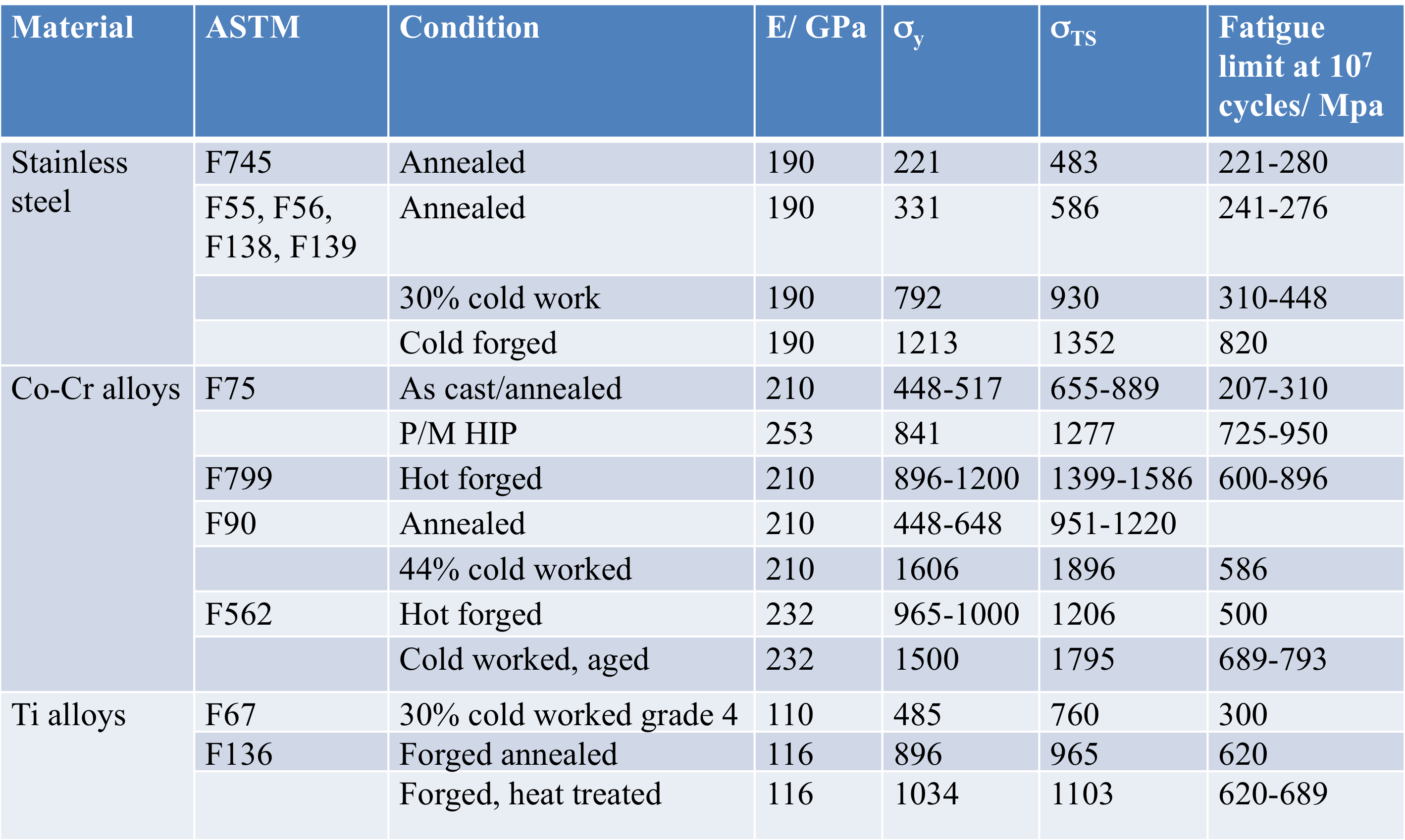 4
Materials selection
Taking selected data …. Apply the Materials indexes M1and M2 and fill in blanks
Additional constraints :
Osteoconductivity:  for a cementless implant the metal must have a surface that is osteoconductive ( that is bone will grow up to it). Ti alloys form a natural titania, TiO2,  oxide that gives it corrosion protection and also has OH groups on the surface which encourages bone cells to grow up to the surface. 

Corrosion resistance: we could also do a selection criteria on this and again Ti has superior corrosion performance, higher pitting potential,  compared to stainless steel and CoCr alloys

Therefore Ti alloys are a good materials selection choice
5
Ti alloys
Which Ti  alloy?
Titanium alloys are either α, α + β, or β alloys
A common alloy used for hip stem is an α + β alloy Ti-6wt%Al-4wt%V often shortened to (Ti6Al4)

To see its advantages we need to explore the structure- properties-processing interaction again…
6
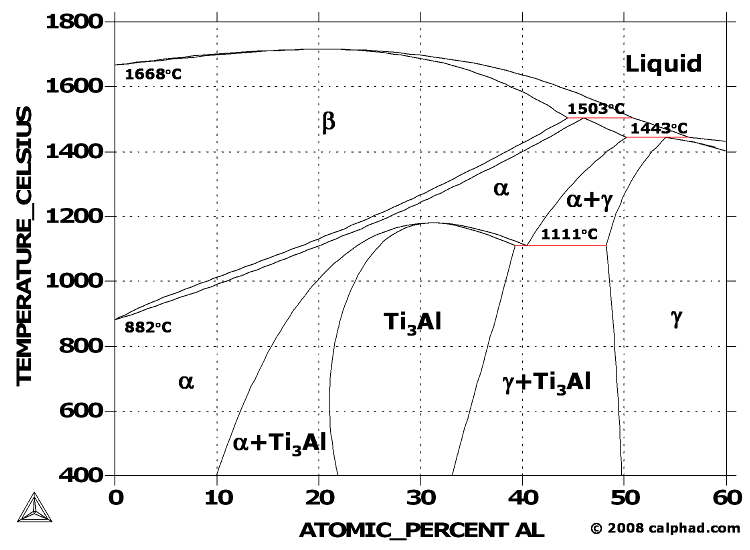 7
structure  - properties - processing
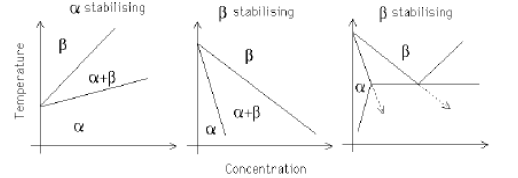 Ti Alloy additions
atoms of elements that form less than four bonds with other atoms, raise the temperature over which   phase is stable (Al, O, N, Ga). 
atoms of elements that form four bonds with other atoms (Zr, Sn, Si) tend to be more neutral in their effect on the  an  phases.
atoms of elements that form more than four bonds with other atoms, stabilise  phase either continuously (Mo, Nb, V, W) or sluggishly  form a eutectoid (Cu, Mn, Fe, Ni, Co, H ).
8
α Ti alloys (Ti-3Al-2.5V)
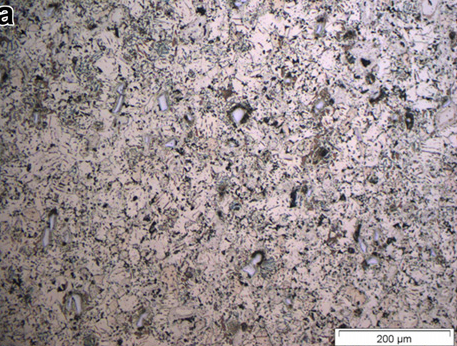 Ti-3Al-2.5V
9
Ref: L. Bolzoni, E.M. Ruiz-Navas, E. Gordo, Materials Chemistry and Physics 137 (2012) 608e616
[Speaker Notes: Ref: L. Bolzoni, E.M. Ruiz-Navas, E. Gordo, Materials Chemistry and Physics 137 (2012) 608e616]
α+β Ti alloys (Ti-6Al-4V)
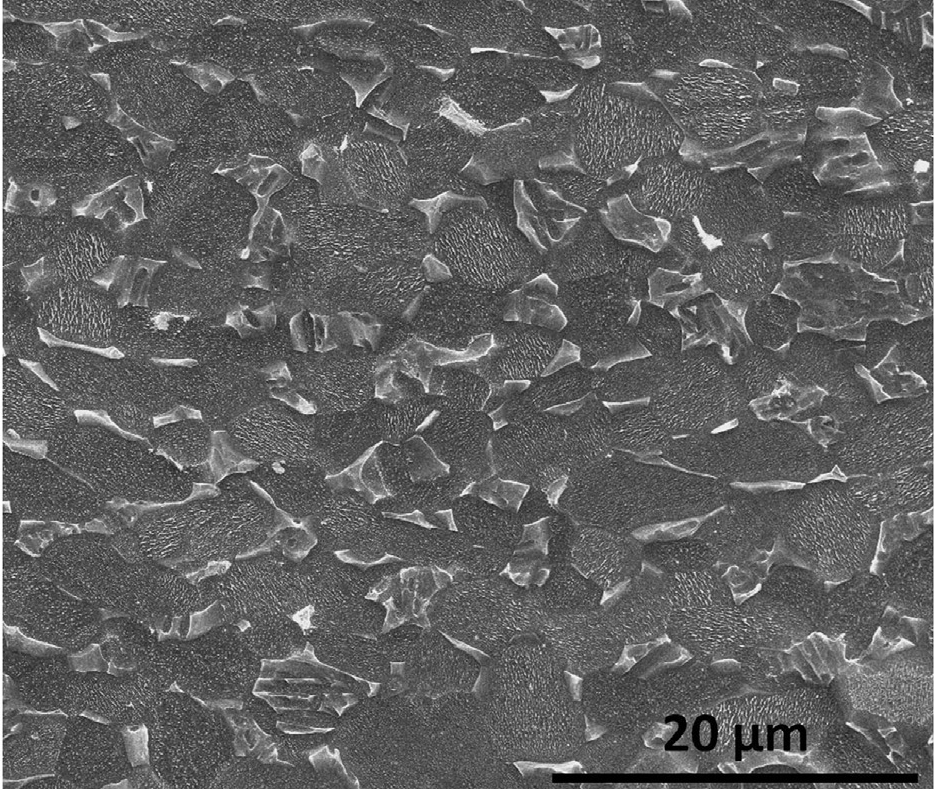 As-received Ti6Al4V
10
Ref: Vamsi Krishna Balla, Julie Soderlind, Susmita Bose, Amit Bandyopadhyay, Journal of the Mechanical Behavior of Biomedical Materials, Volume 32, April 2014, Pages 335-344
[Speaker Notes: Ref: Vamsi Krishna Balla, Julie Soderlind, Susmita Bose, Amit Bandyopadhyay, Journal of the Mechanical Behavior of Biomedical Materials, Volume 32, April 2014, Pages 335-344]
β-Ti alloys (Ti-15Mo)
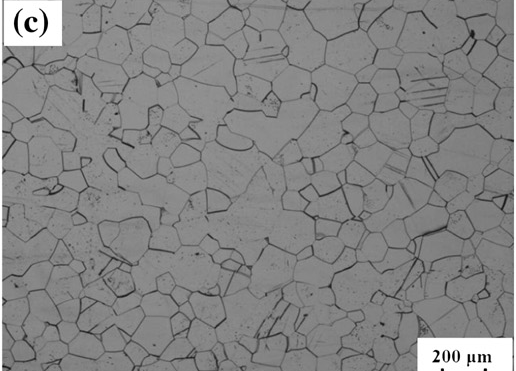 β
Ti-15Mo after solution treatment
11
Ref: Jin-Wen Lua, Yong-Qing Zhaoa, Peng Geb, Hong-Zhi Niu, Materials Characterisation 84 (2013) 105-111
[Speaker Notes: Ref: Jin-Wen Lua, Yong-Qing Zhaoa, Peng Geb, Hong-Zhi Niu, Materials Characterisation 84 (2013) 105-111]
structure  - properties - processing
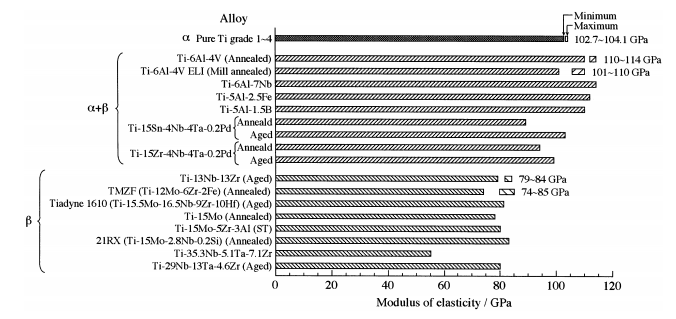 Comparison of modulus of elasticity of titanium alloys
12
Ref: Mitsuo Niinomi, Materials Science and Engineering A243 (1998) 231–236
[Speaker Notes: Ref: Mitsuo Niinomi, Materials Science and Engineering A243 (1998) 231–236]
structure  - properties - processing
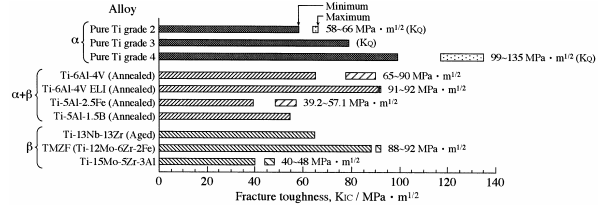 Fracture toughness of biomedical titanium alloy
13
Ref: Mitsuo Niinomi, Materials Science and Engineering A243 (1998) 231–236
[Speaker Notes: Ref: Mitsuo Niinomi, Materials Science and Engineering A243 (1998) 231–236]
structure  - properties - processing
 alloys have single phase microstructure therefore good weld properties.
The stabilising effect of these high Al alloys also improves strength and oxidation resistance. 
Single phase therefore cannot use heat treatment for strengthening.
High percentage of  stabilisers, such as in Ti-13V-11Cr-3Al alloy, cause a predominantly  phase structure.
14
structure  - properties - processing
 +  mixtures such as Ti6Al4V are annealed in one of two ways
anneal above 1003C in the  phase, then cool slowly to allow  phase to form by diffusion. The new grains of  have distinctive flattened shape called Widmanstatten.
anneal at approximately 700C where it forms equiaxed grains of   and    phase. Then cool slowly whereupon    phase transforms slowly to Widmanstatten grains. 
Both heat treatments are examples of strengthening by solute atoms dissolved in each  phase and by the refinement of grains by the transformation of  to  phase
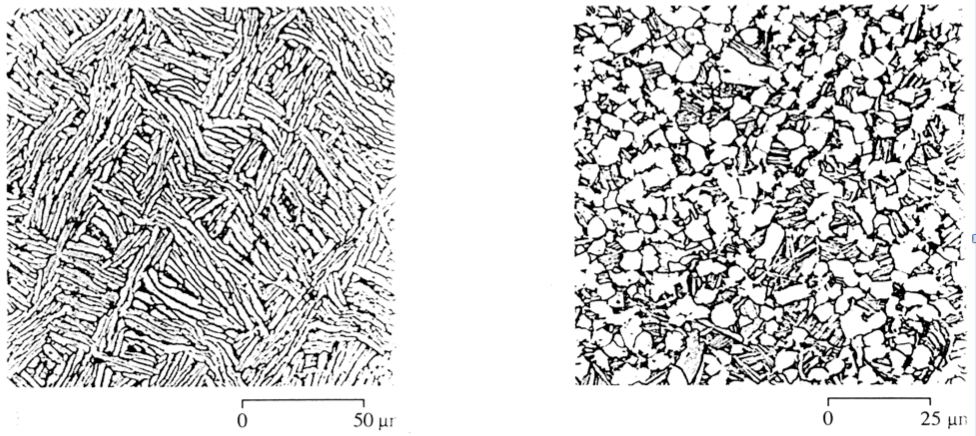 15
BLOCK L: learning objectives
We explored the process-structure-property-principles interrelationships for light alloys using  a case study of low a petrol engine piston focussing on Alloys followed by a con rod and Hip stem implant example where the materials selection suggested Mg and Ti alloys. 
We Identified the influencing materials properties for designs and be able to generate a materials selection criteria that was then used to select initial appropriate materials for the applications. Additional selection criteria were also explored.
We demonstrated an understanding of the  range of materials properties and their associated design requirements
We explored and the interrelationship between manufacturing processes and materials properties and related it back to the structure –properties- principles interaction
16